Friday 22nd January 2021
Reading/Phonics
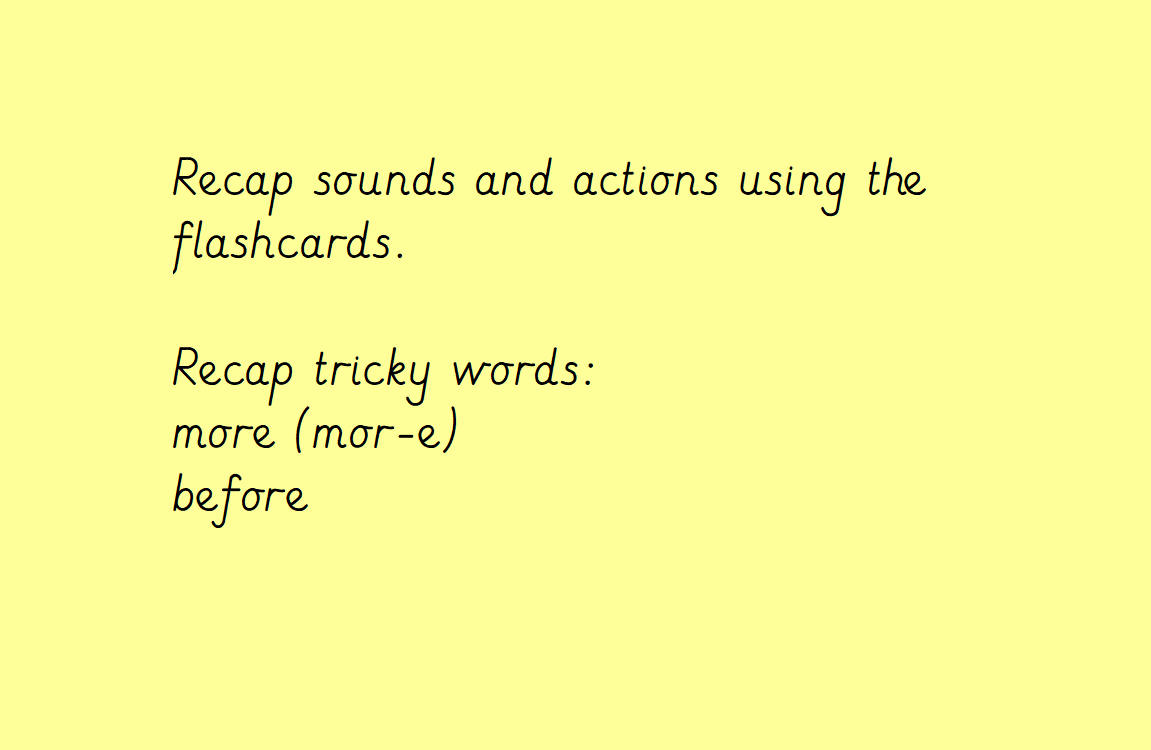 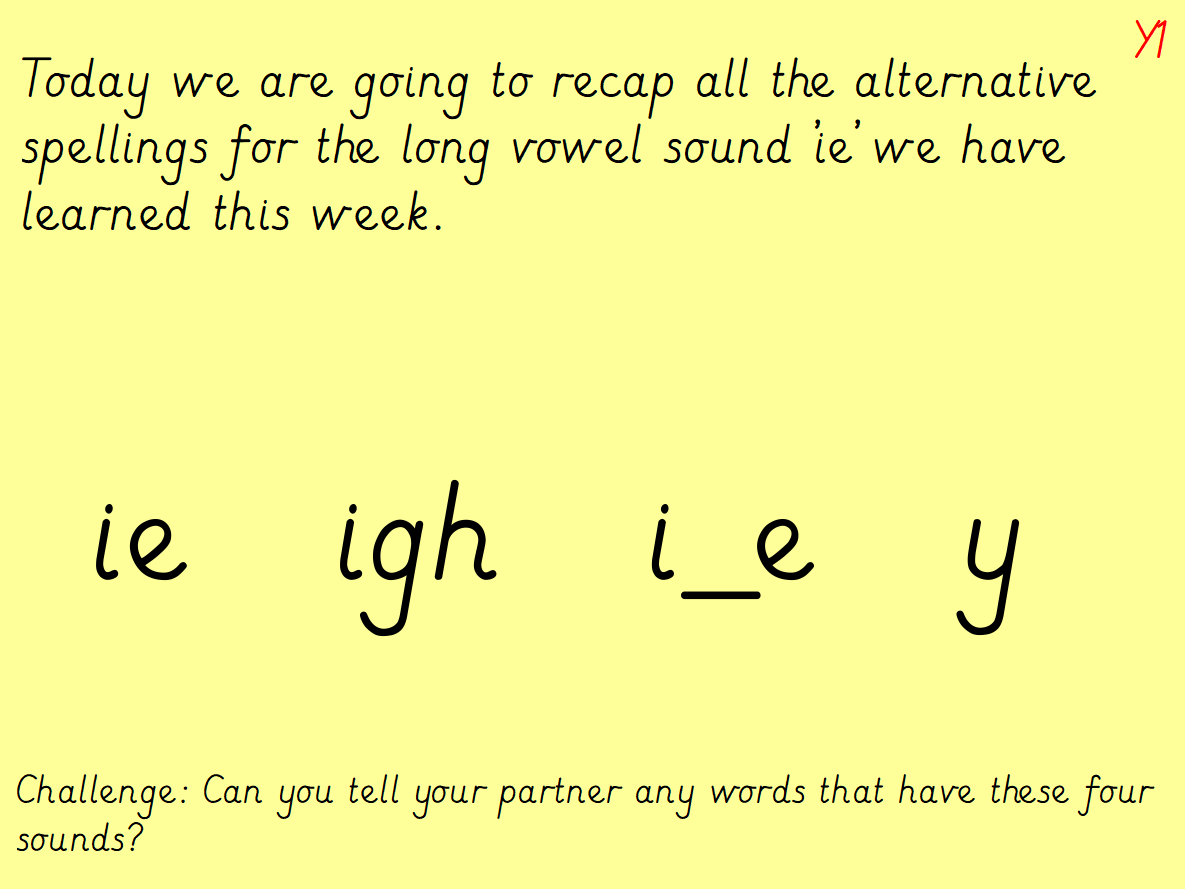 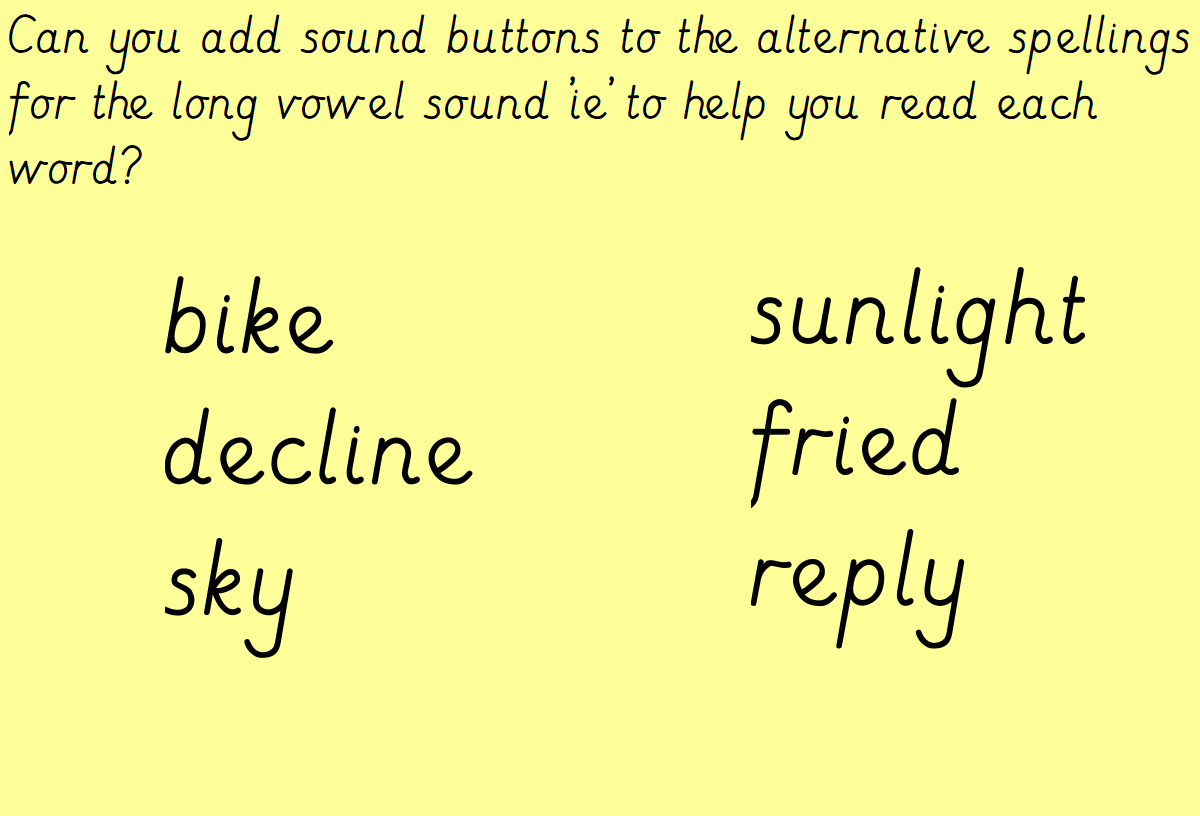 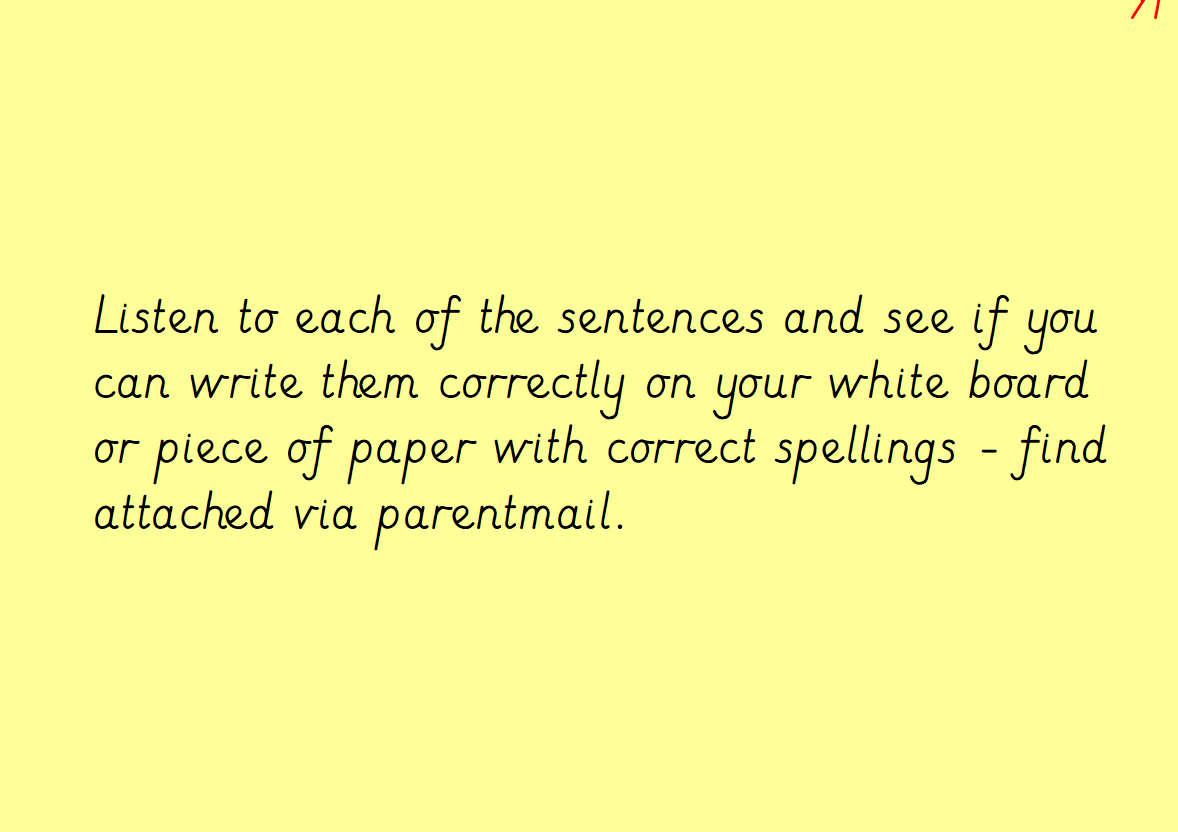 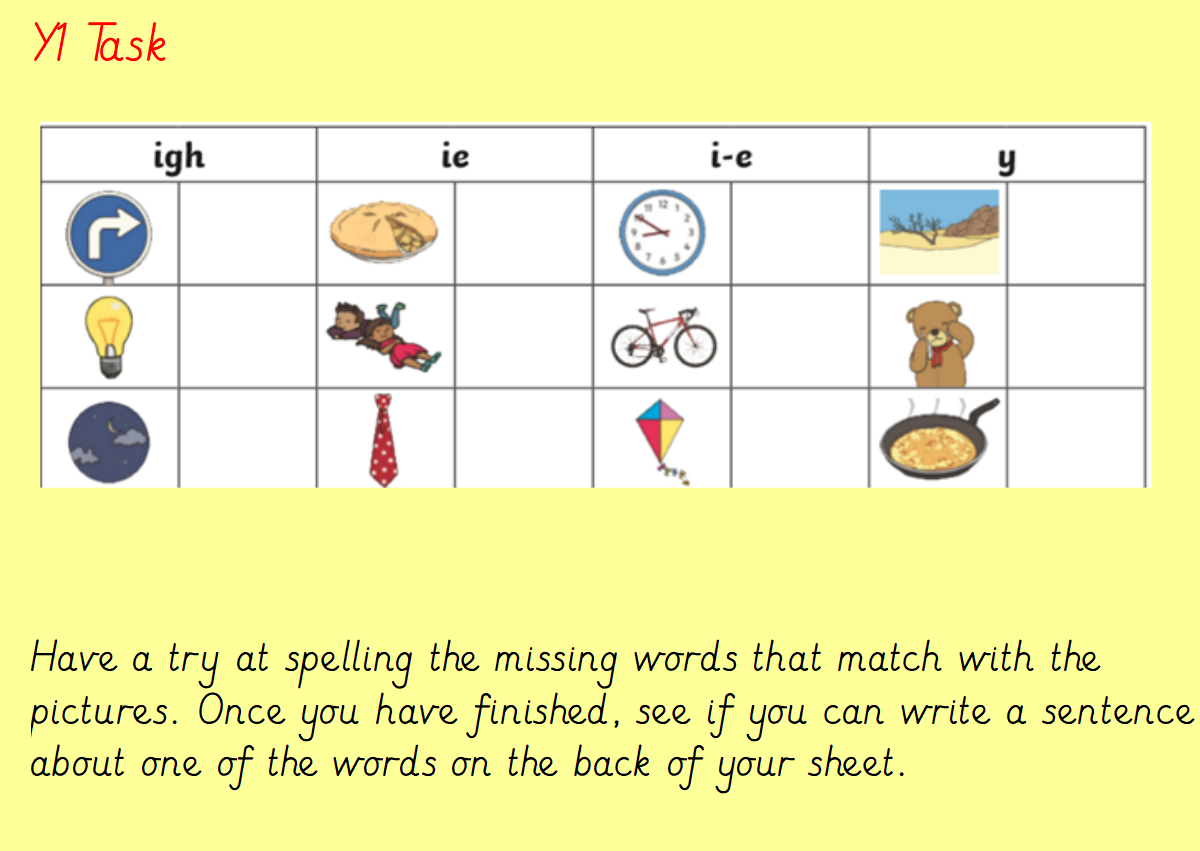